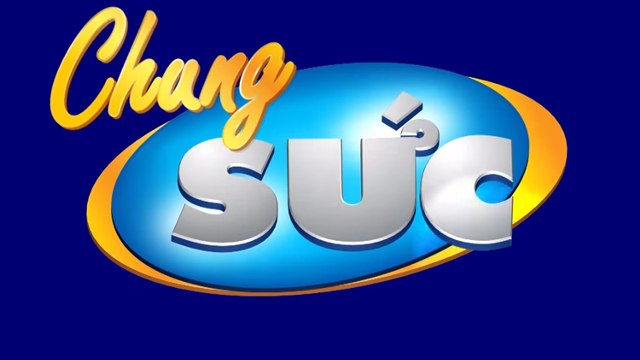 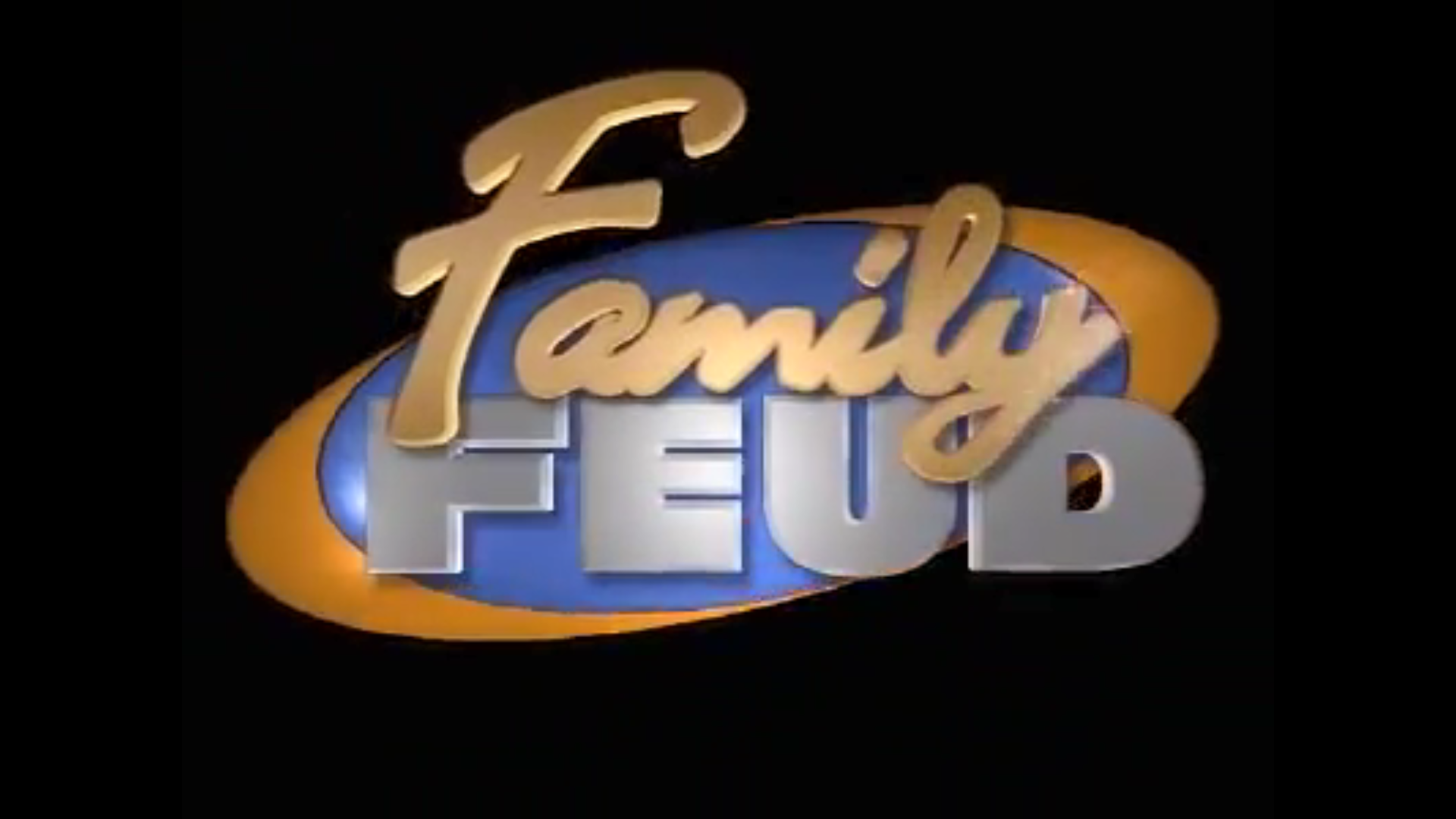 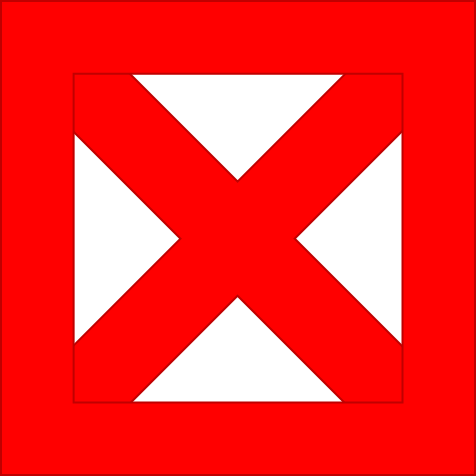 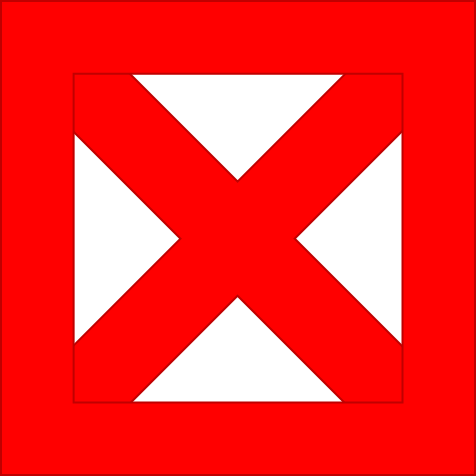 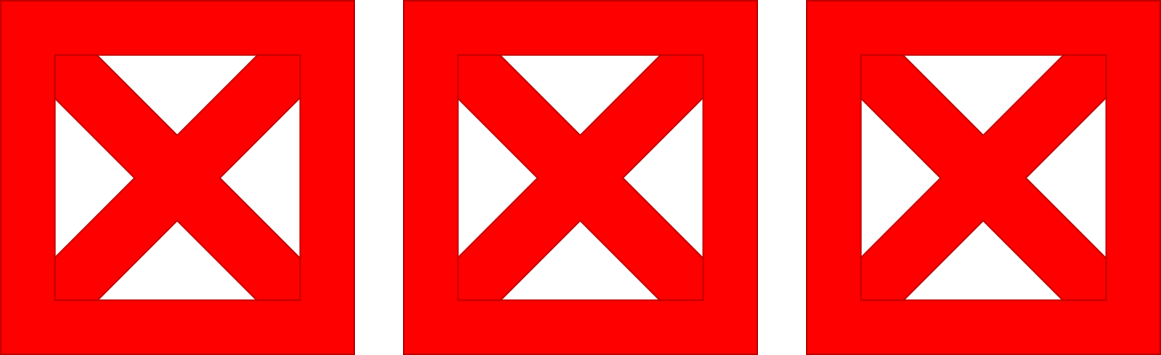 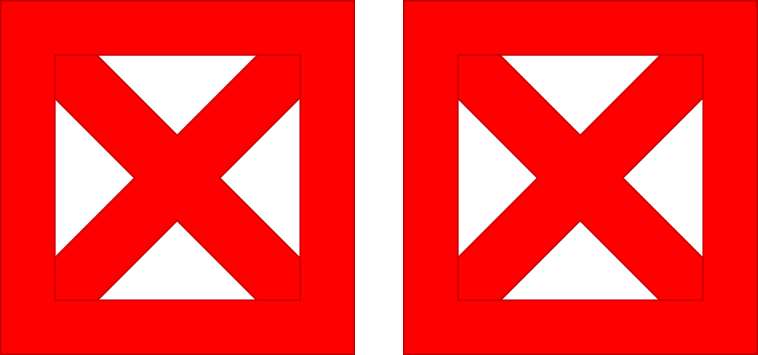 VÒNG 0
(ROUND 0)
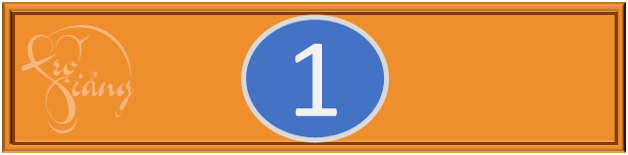 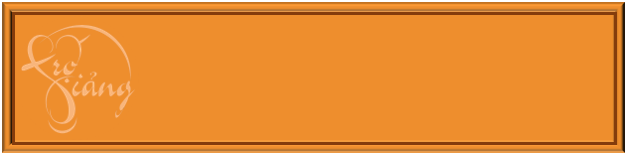 ĐIỀN NỘI DUNG VÀO ĐÂY (ADD TEXT HERE)
00
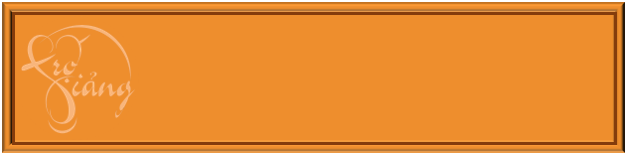 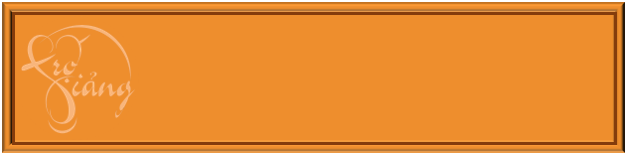 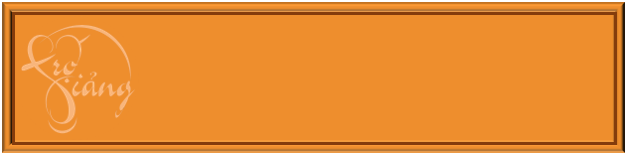 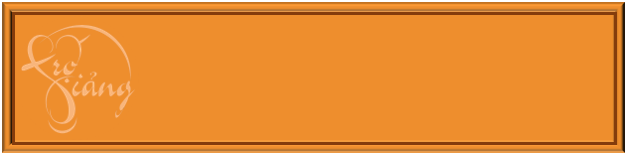 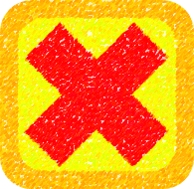 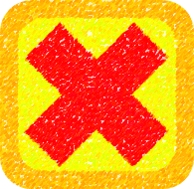 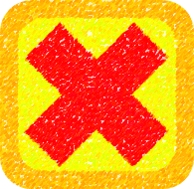 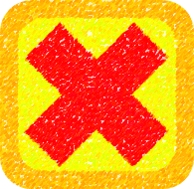 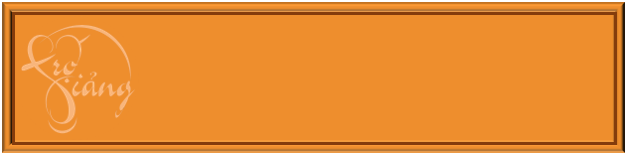 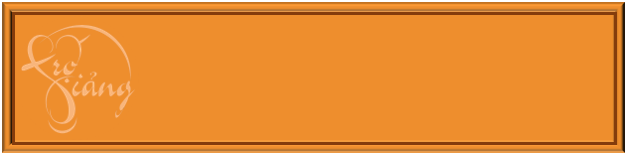 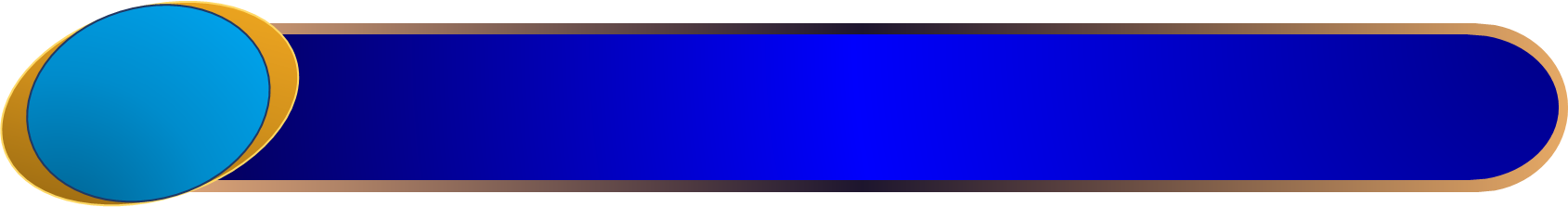 Các bạn đánh nội dung câu hỏi vào đây nhé ! (Insert question here ?)
CÂU HỎI
(QUESTION)
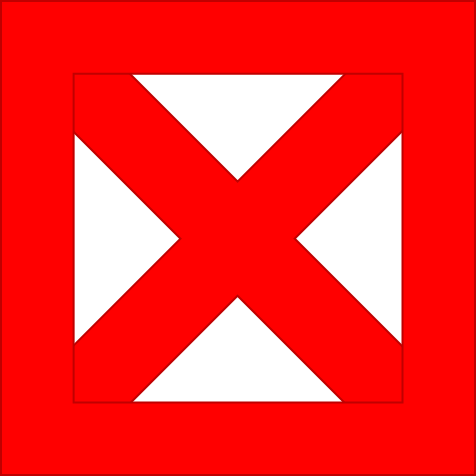 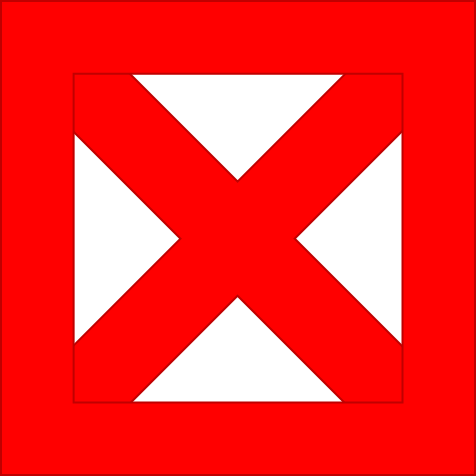 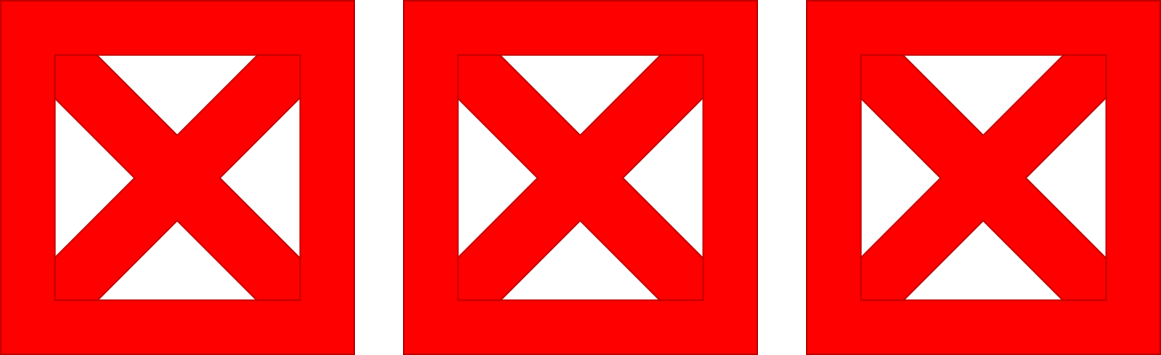 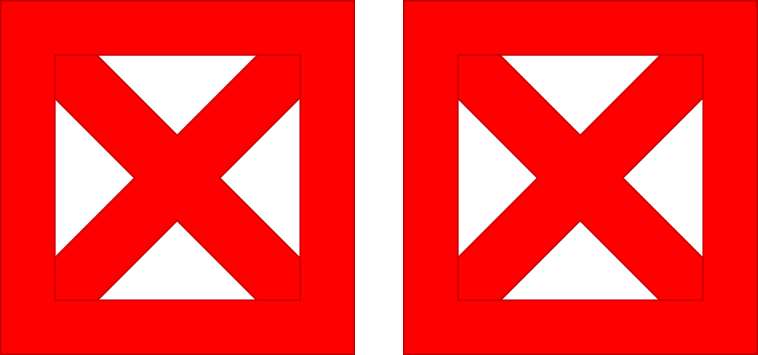 VÒNG 0
(ROUND 0)
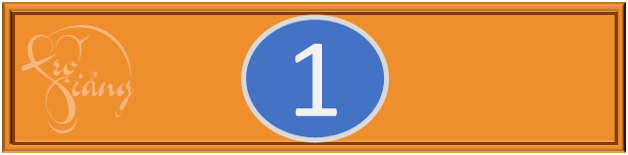 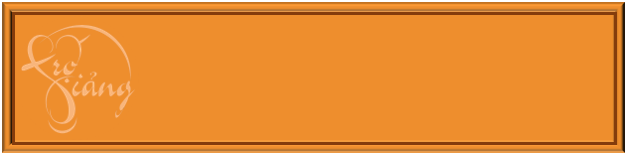 ĐIỀN NỘI DUNG VÀO ĐÂY (ADD TEXT HERE)
00
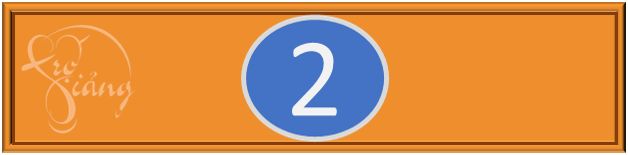 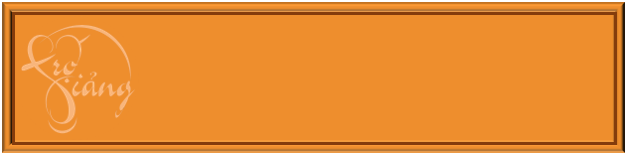 ĐIỀN NỘI DUNG VÀO ĐÂY (ADD TEXT HERE)
00
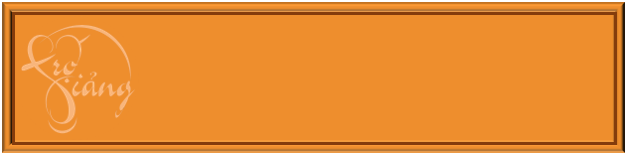 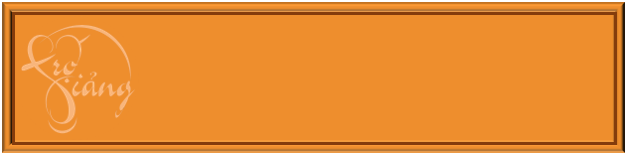 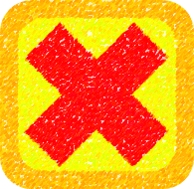 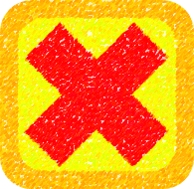 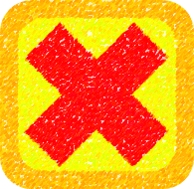 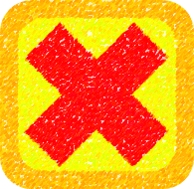 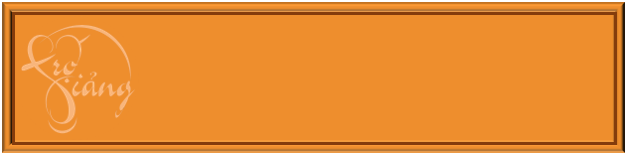 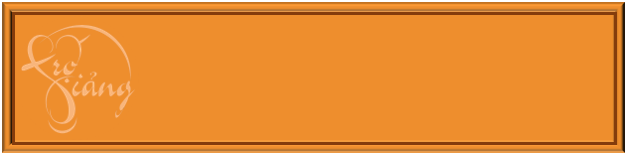 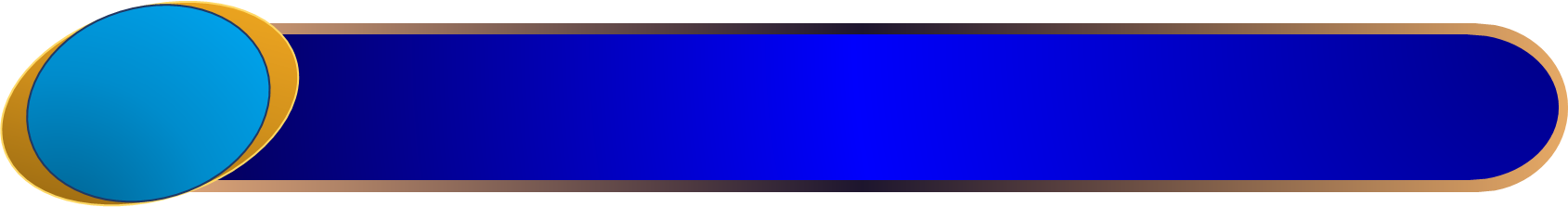 Các bạn đánh nội dung câu hỏi vào đây nhé ! (Insert question here ?)
CÂU HỎI
(QUESTION)
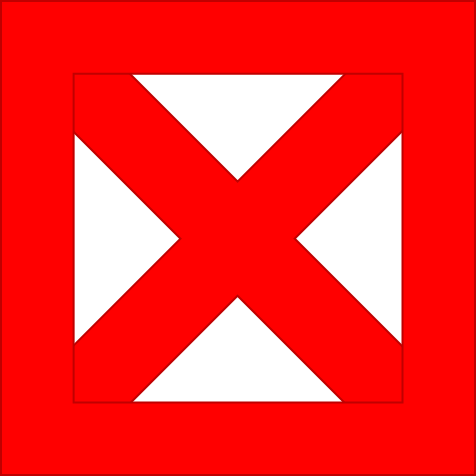 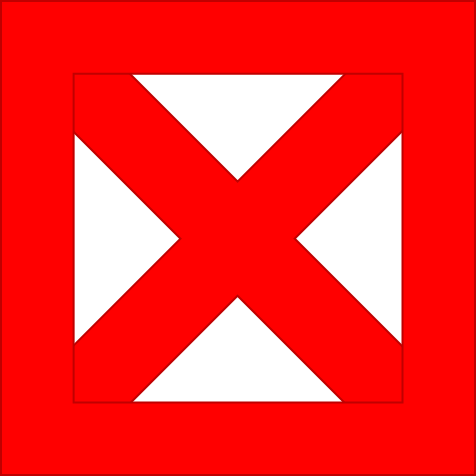 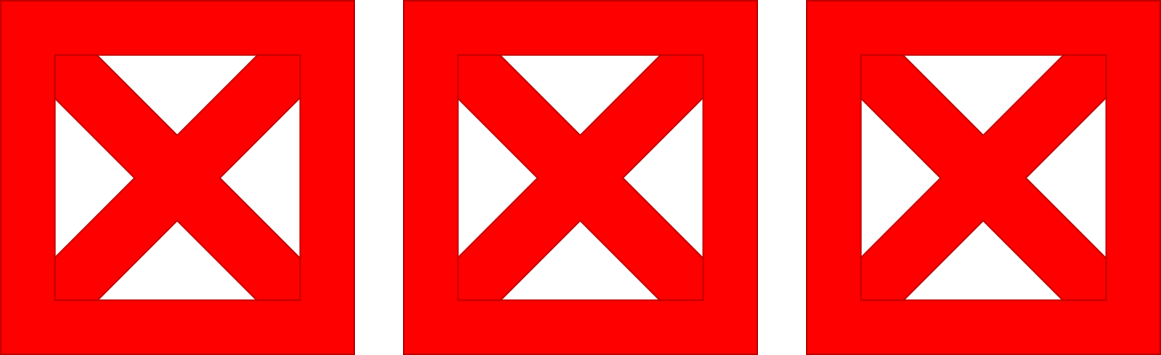 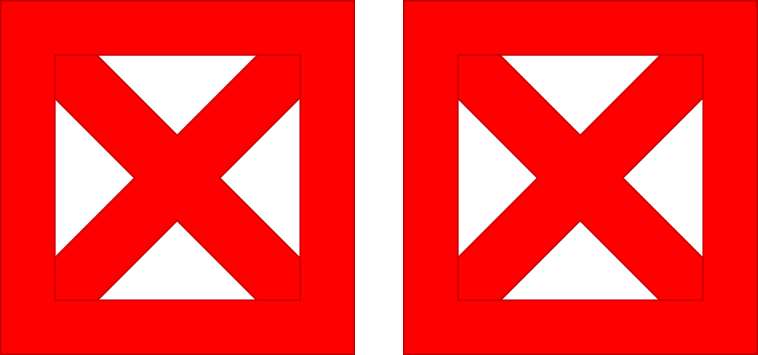 VÒNG 0
(ROUND 0)
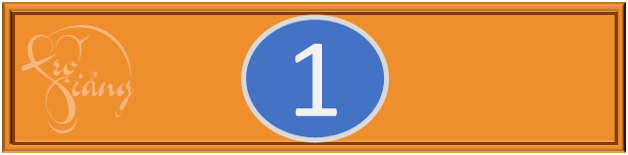 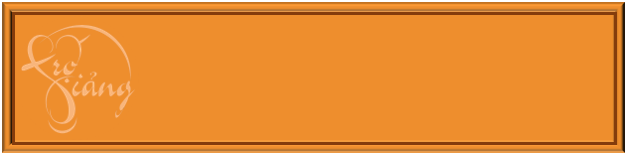 ĐIỀN NỘI DUNG VÀO ĐÂY (ADD TEXT HERE)
00
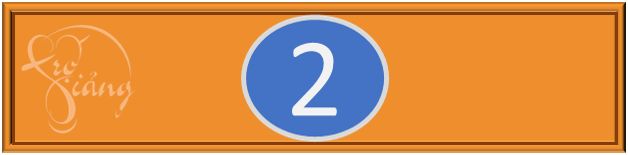 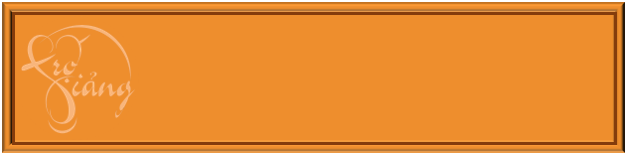 ĐIỀN NỘI DUNG VÀO ĐÂY (ADD TEXT HERE)
00
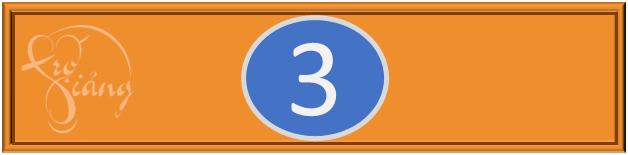 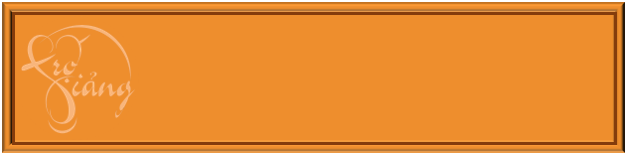 ĐIỀN NỘI DUNG VÀO ĐÂY (ADD TEXT HERE)
00
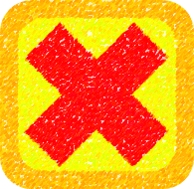 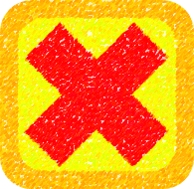 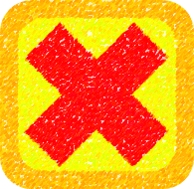 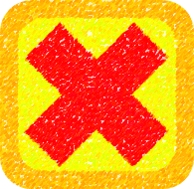 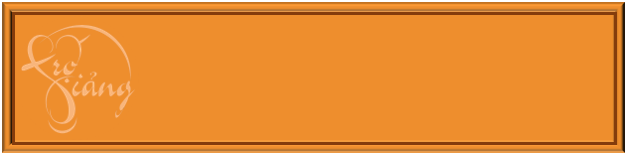 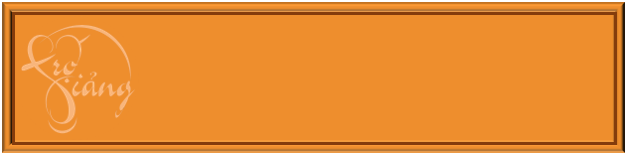 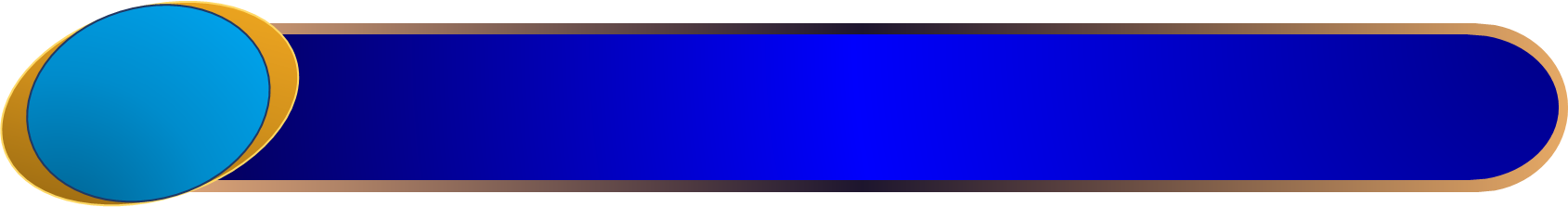 Các bạn đánh nội dung câu hỏi vào đây nhé ! (Insert question here ?)
CÂU HỎI
(QUESTION)
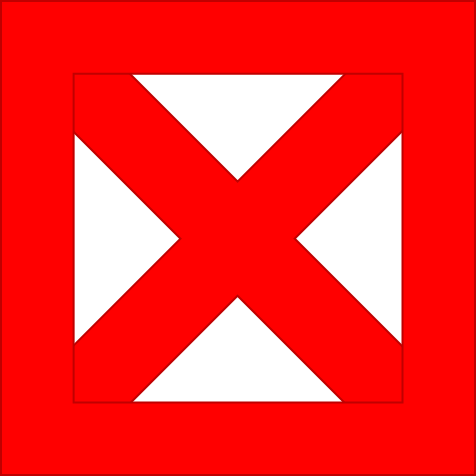 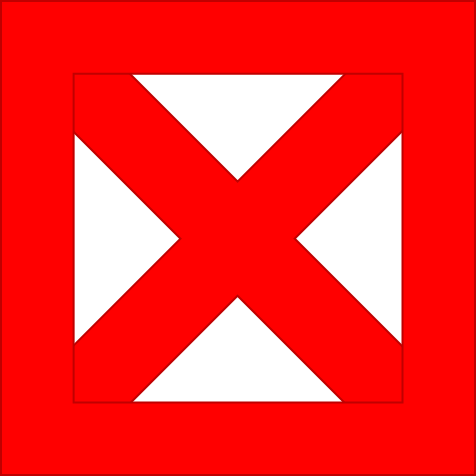 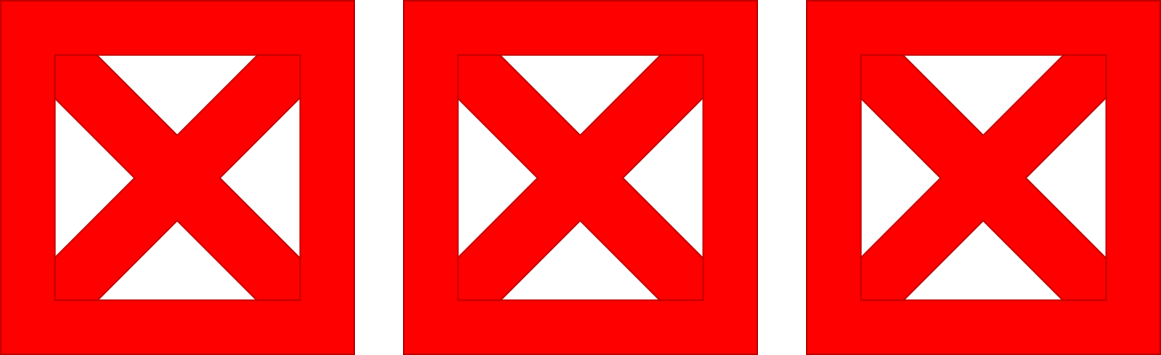 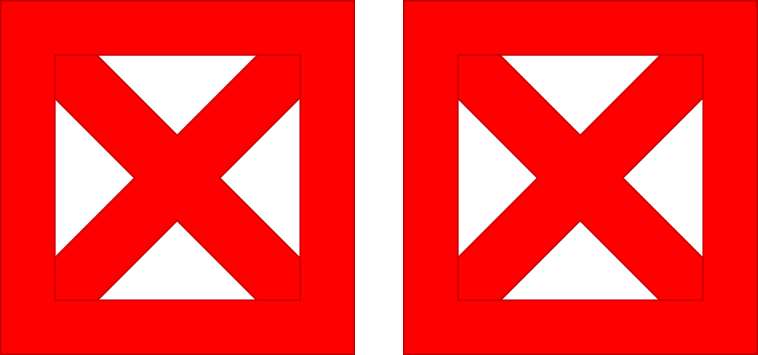 VÒNG 0
(ROUND 0)
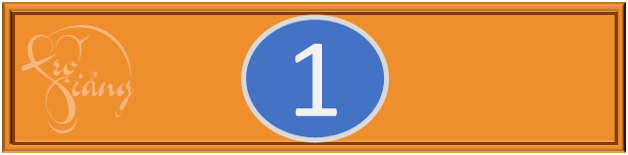 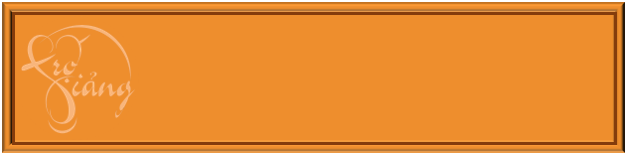 ĐIỀN NỘI DUNG VÀO ĐÂY (ADD TEXT HERE)
00
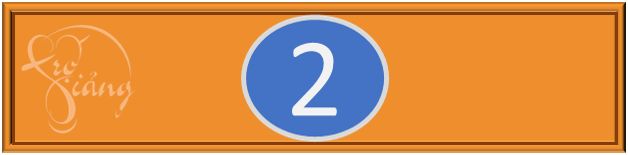 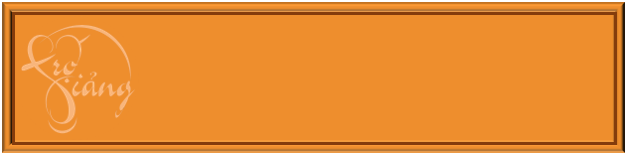 ĐIỀN NỘI DUNG VÀO ĐÂY (ADD TEXT HERE)
00
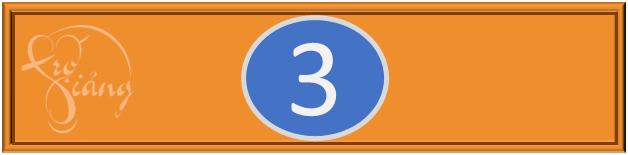 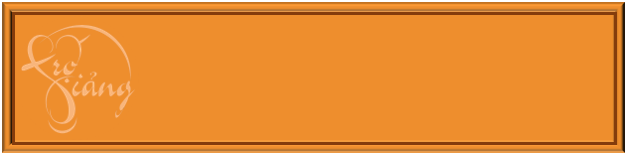 ĐIỀN NỘI DUNG VÀO ĐÂY (ADD TEXT HERE)
00
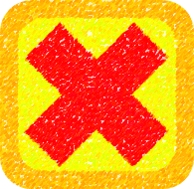 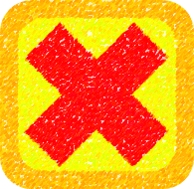 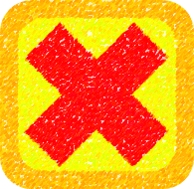 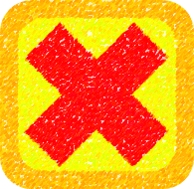 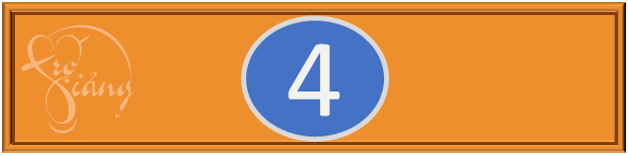 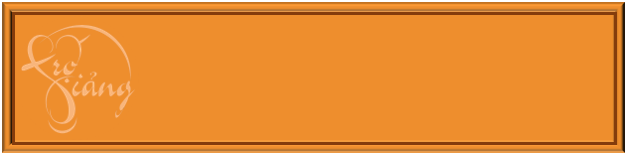 ĐIỀN NỘI DUNG VÀO ĐÂY (ADD TEXT HERE)
00
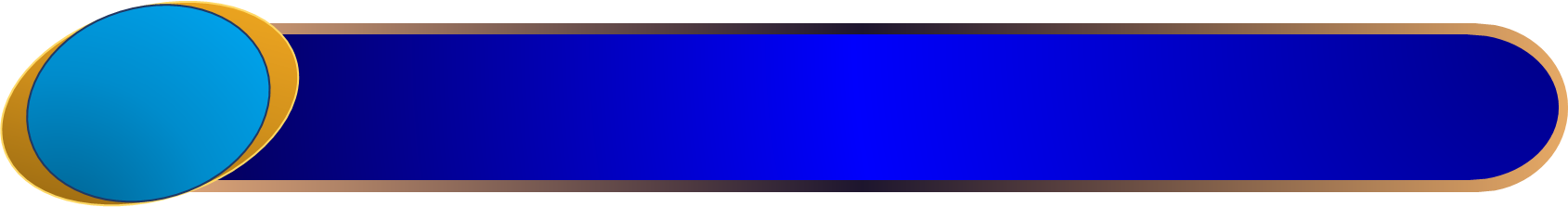 Các bạn đánh nội dung câu hỏi vào đây nhé ! (Insert question here ?)
CÂU HỎI
(QUESTION)
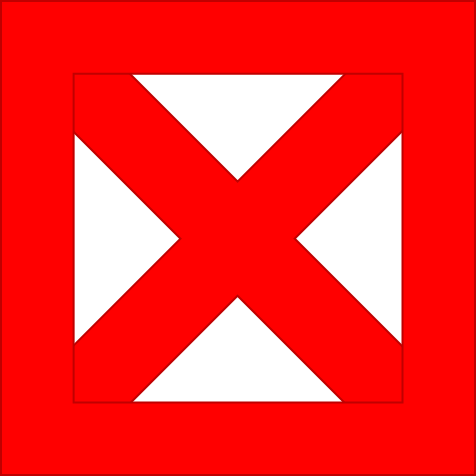 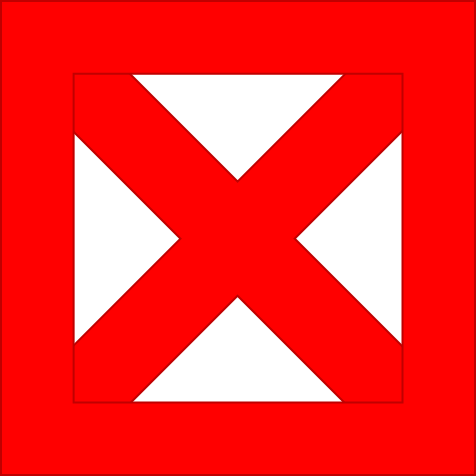 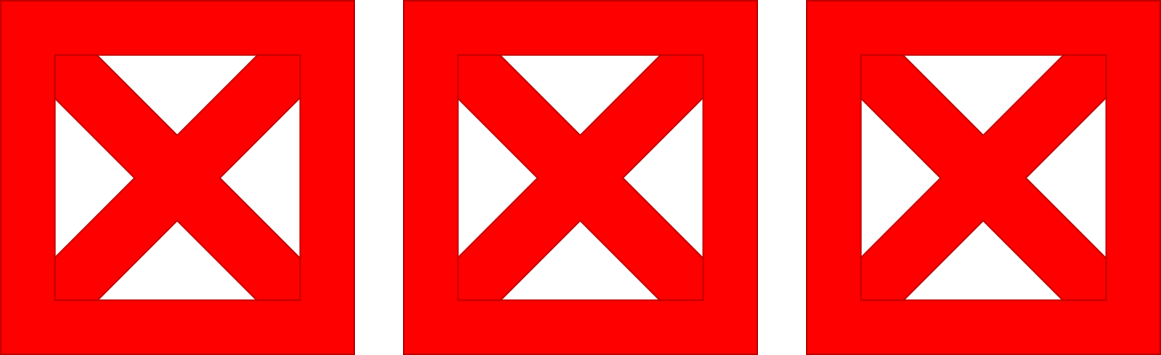 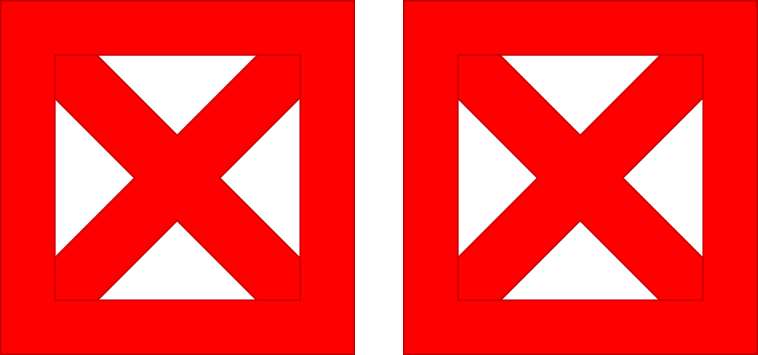 VÒNG 0
(ROUND 0)
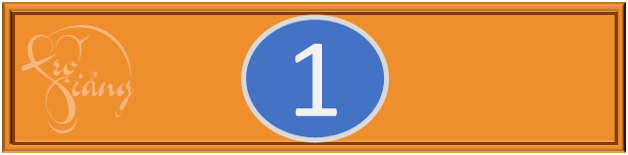 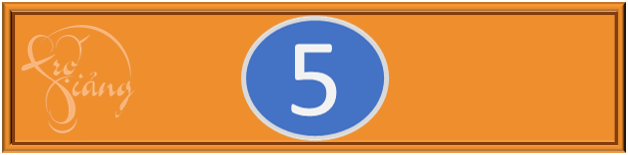 ĐIỀN NỘI DUNG VÀO ĐÂY (ADD TEXT HERE)
00
ĐIỀN NỘI DUNG VÀO ĐÂY (ADD TEXT HERE)
00
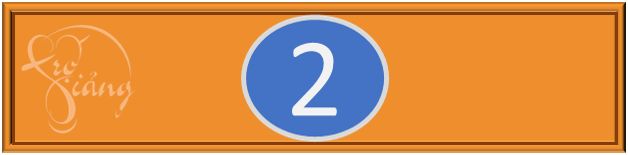 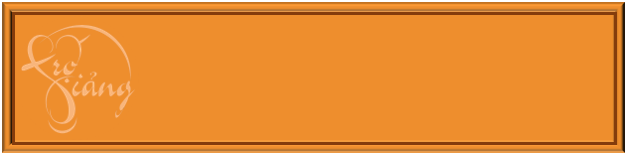 ĐIỀN NỘI DUNG VÀO ĐÂY (ADD TEXT HERE)
00
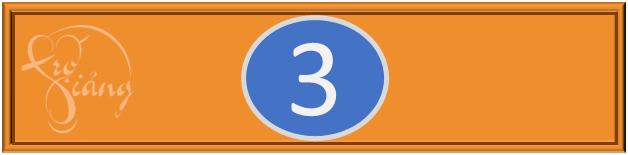 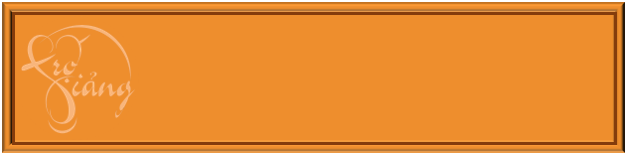 ĐIỀN NỘI DUNG VÀO ĐÂY (ADD TEXT HERE)
00
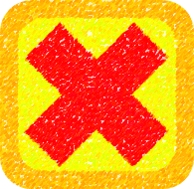 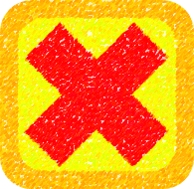 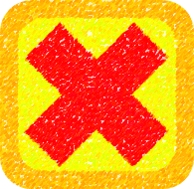 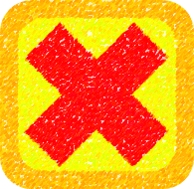 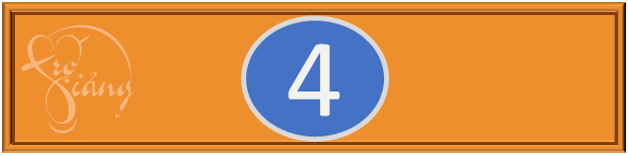 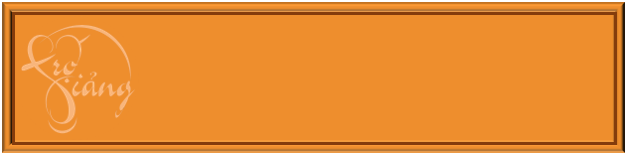 ĐIỀN NỘI DUNG VÀO ĐÂY (ADD TEXT HERE)
00
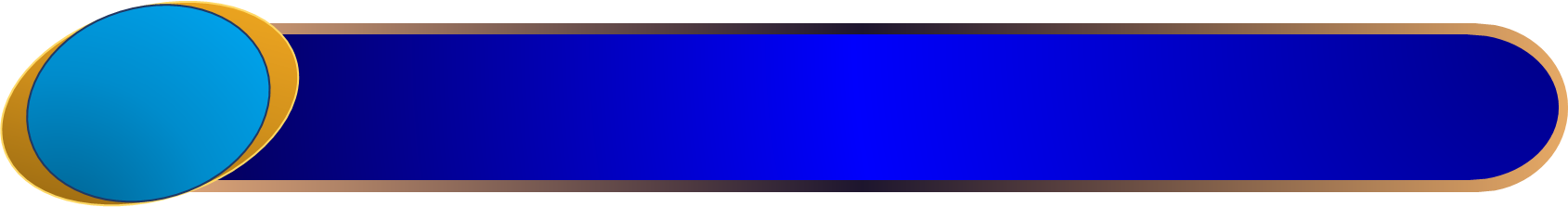 Các bạn đánh nội dung câu hỏi vào đây nhé ! (Insert question here ?)
CÂU HỎI
(QUESTION)
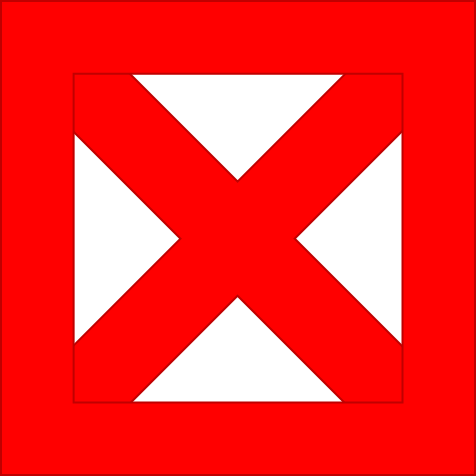 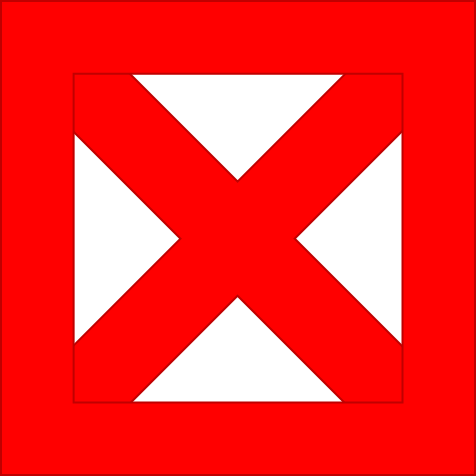 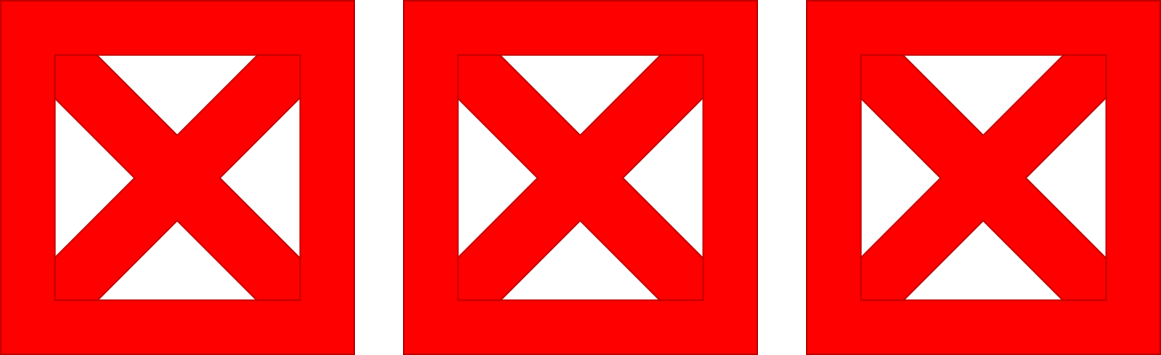 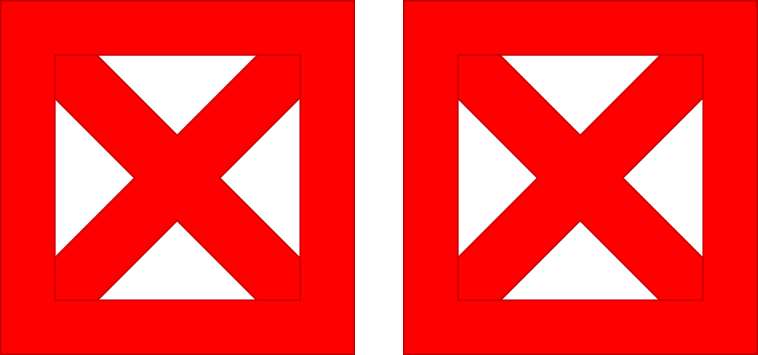 VÒNG 0
(ROUND 0)
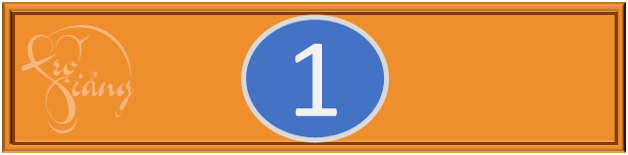 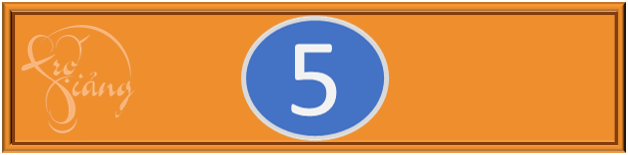 ĐIỀN NỘI DUNG VÀO ĐÂY (ADD TEXT HERE)
00
ĐIỀN NỘI DUNG VÀO ĐÂY (ADD TEXT HERE)
00
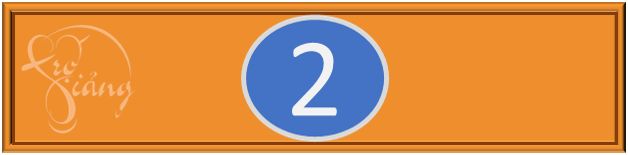 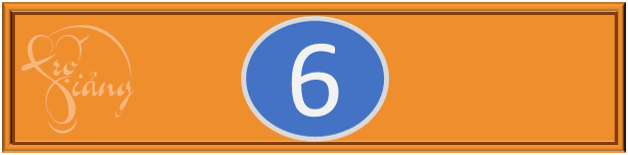 ĐIỀN NỘI DUNG VÀO ĐÂY (ADD TEXT HERE)
00
ĐIỀN NỘI DUNG VÀO ĐÂY (ADD TEXT HERE)
00
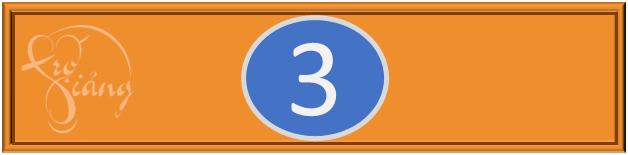 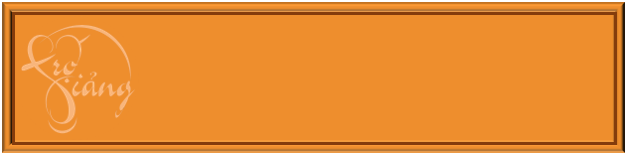 ĐIỀN NỘI DUNG VÀO ĐÂY (ADD TEXT HERE)
00
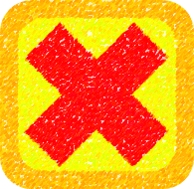 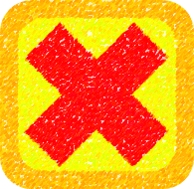 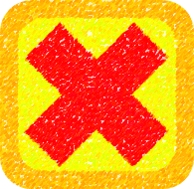 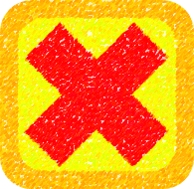 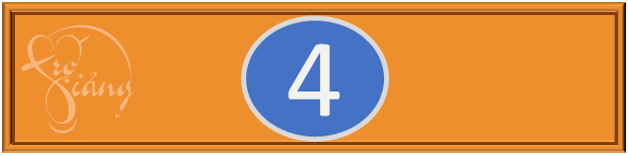 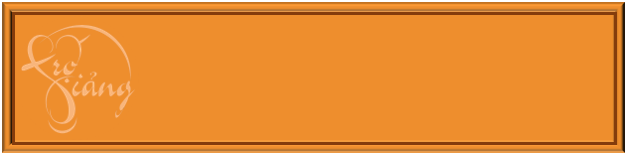 ĐIỀN NỘI DUNG VÀO ĐÂY (ADD TEXT HERE)
00
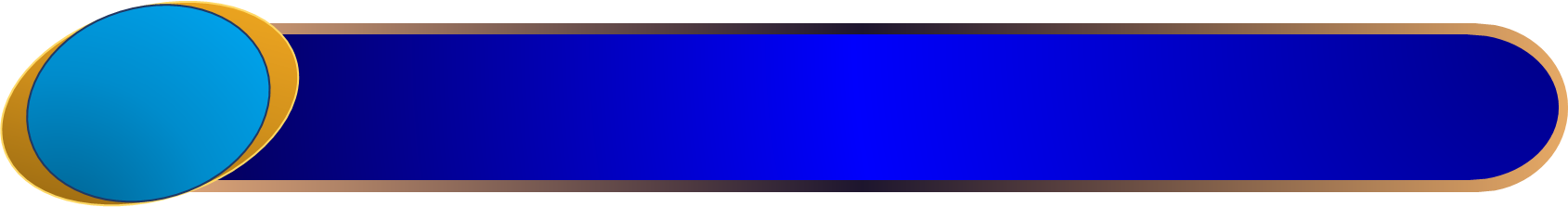 Các bạn đánh nội dung câu hỏi vào đây nhé ! (Insert question here ?)
CÂU HỎI
(QUESTION)
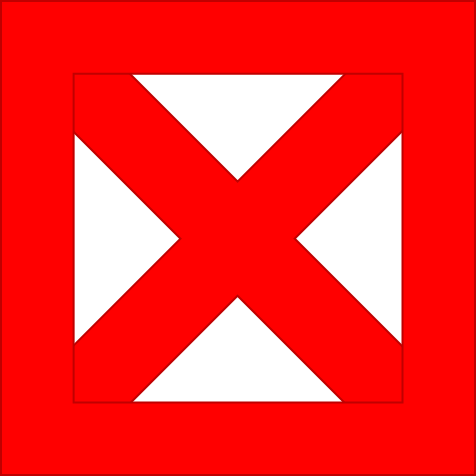 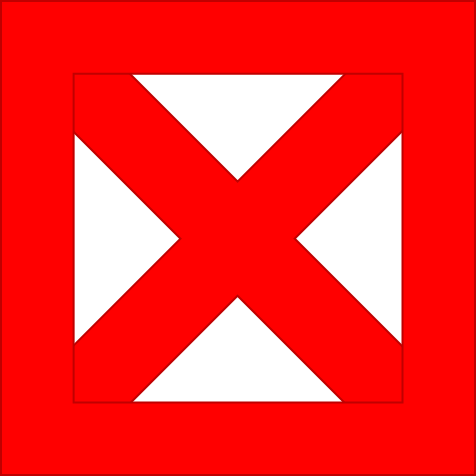 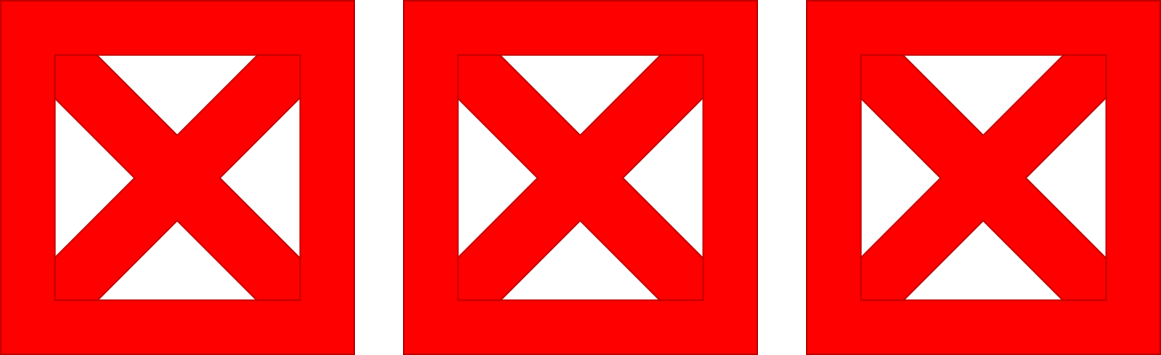 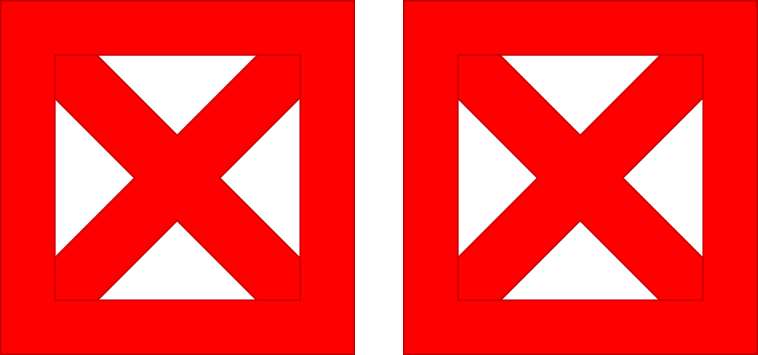 VÒNG 0
(ROUND 0)
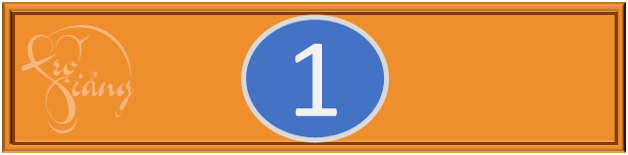 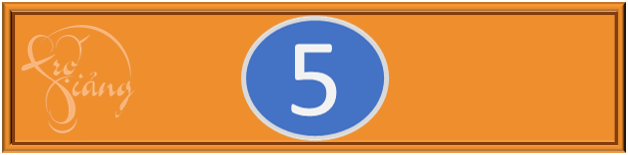 ĐIỀN NỘI DUNG VÀO ĐÂY (ADD TEXT HERE)
00
ĐIỀN NỘI DUNG VÀO ĐÂY (ADD TEXT HERE)
00
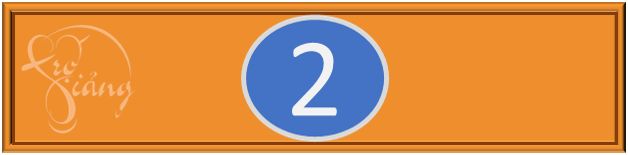 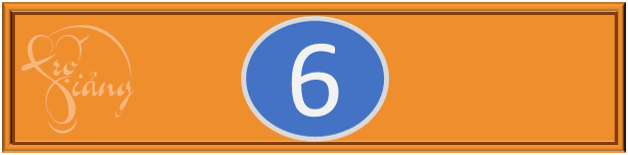 ĐIỀN NỘI DUNG VÀO ĐÂY (ADD TEXT HERE)
00
ĐIỀN NỘI DUNG VÀO ĐÂY (ADD TEXT HERE)
00
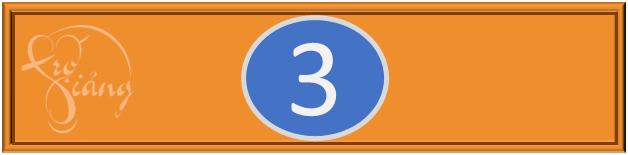 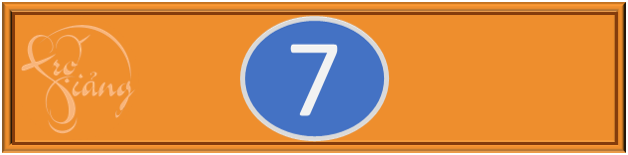 ĐIỀN NỘI DUNG VÀO ĐÂY (ADD TEXT HERE)
00
ĐIỀN NỘI DUNG VÀO ĐÂY (ADD TEXT HERE)
00
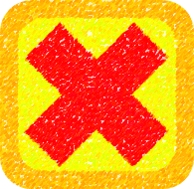 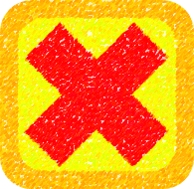 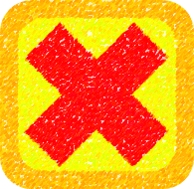 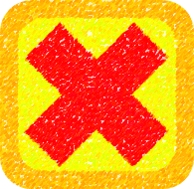 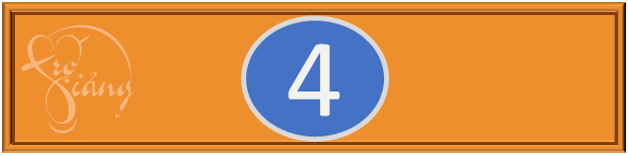 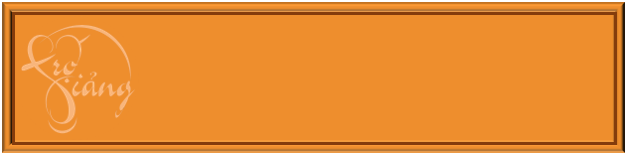 ĐIỀN NỘI DUNG VÀO ĐÂY (ADD TEXT HERE)
00
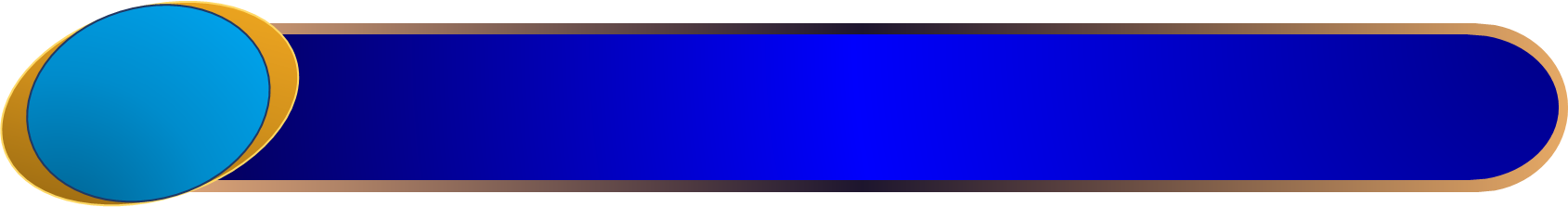 Các bạn đánh nội dung câu hỏi vào đây nhé ! (Insert question here ?)
CÂU HỎI
(QUESTION)
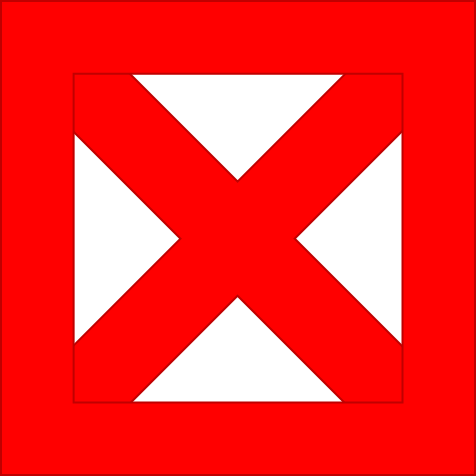 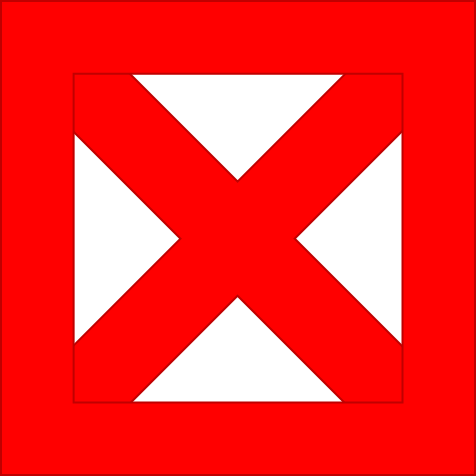 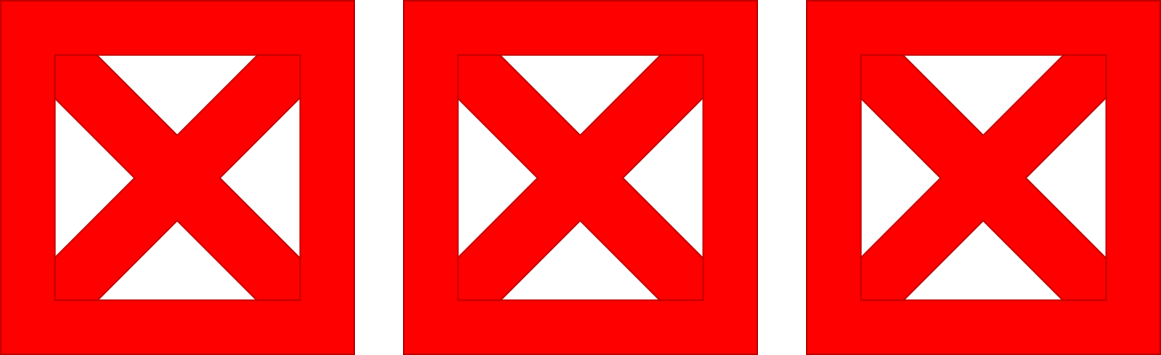 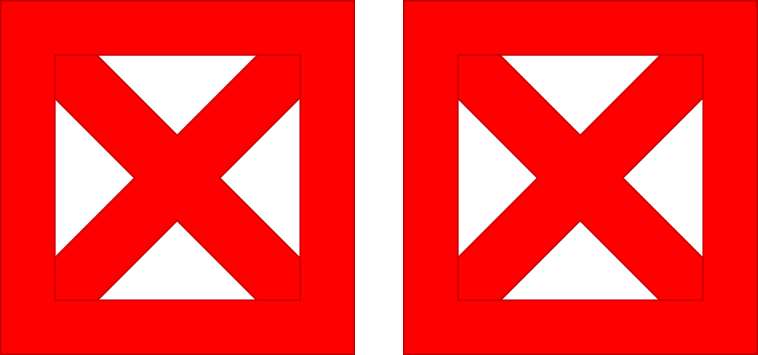 VÒNG 0
(ROUND 0)
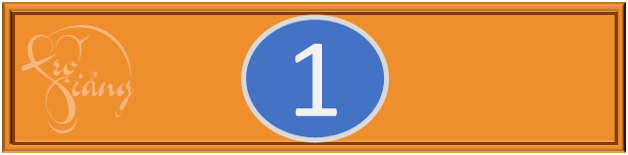 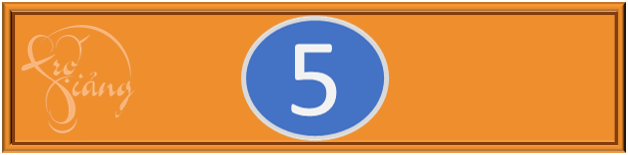 ĐIỀN NỘI DUNG VÀO ĐÂY (ADD TEXT HERE)
00
ĐIỀN NỘI DUNG VÀO ĐÂY (ADD TEXT HERE)
00
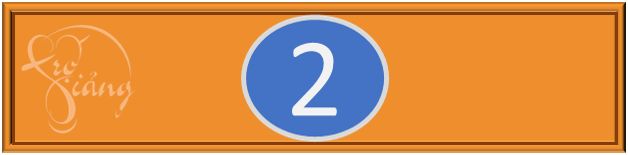 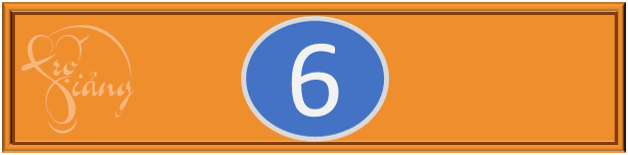 ĐIỀN NỘI DUNG VÀO ĐÂY (ADD TEXT HERE)
00
ĐIỀN NỘI DUNG VÀO ĐÂY (ADD TEXT HERE)
00
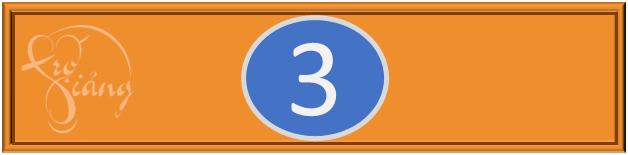 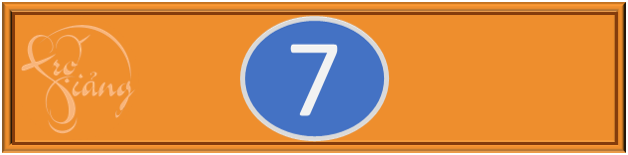 ĐIỀN NỘI DUNG VÀO ĐÂY (ADD TEXT HERE)
00
ĐIỀN NỘI DUNG VÀO ĐÂY (ADD TEXT HERE)
00
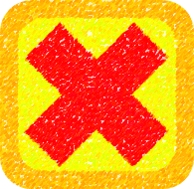 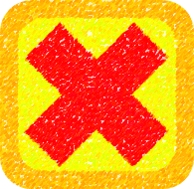 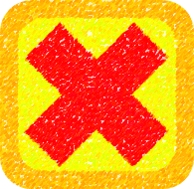 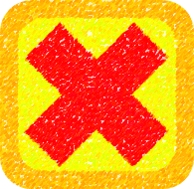 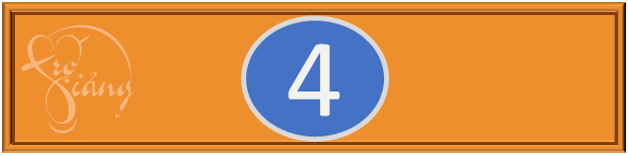 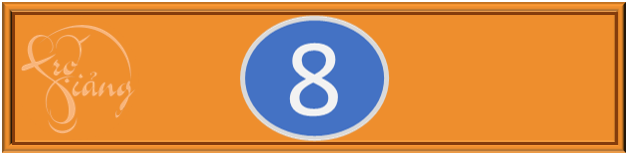 ĐIỀN NỘI DUNG VÀO ĐÂY (ADD TEXT HERE)
00
ĐIỀN NỘI DUNG VÀO ĐÂY (ADD TEXT HERE)
00
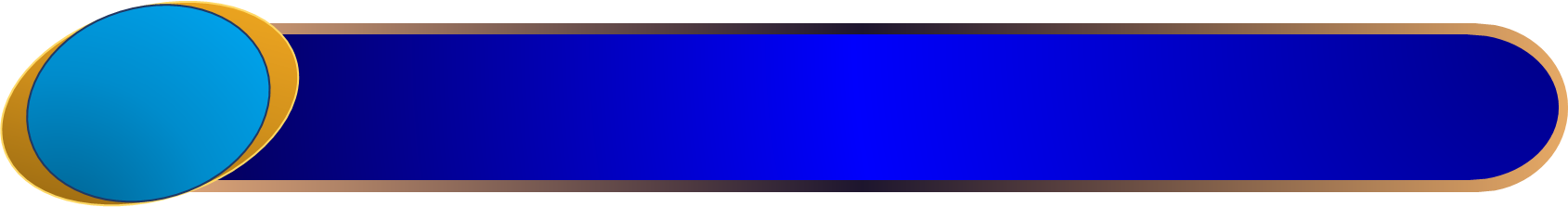 Các bạn đánh nội dung câu hỏi vào đây nhé ! (Insert question here ?)
CÂU HỎI
(QUESTION)